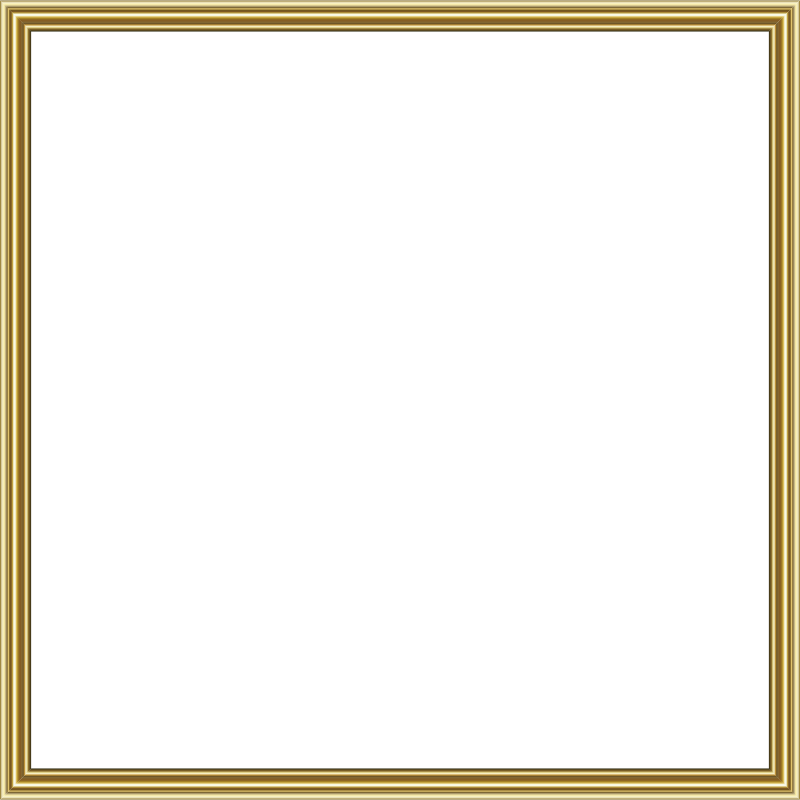 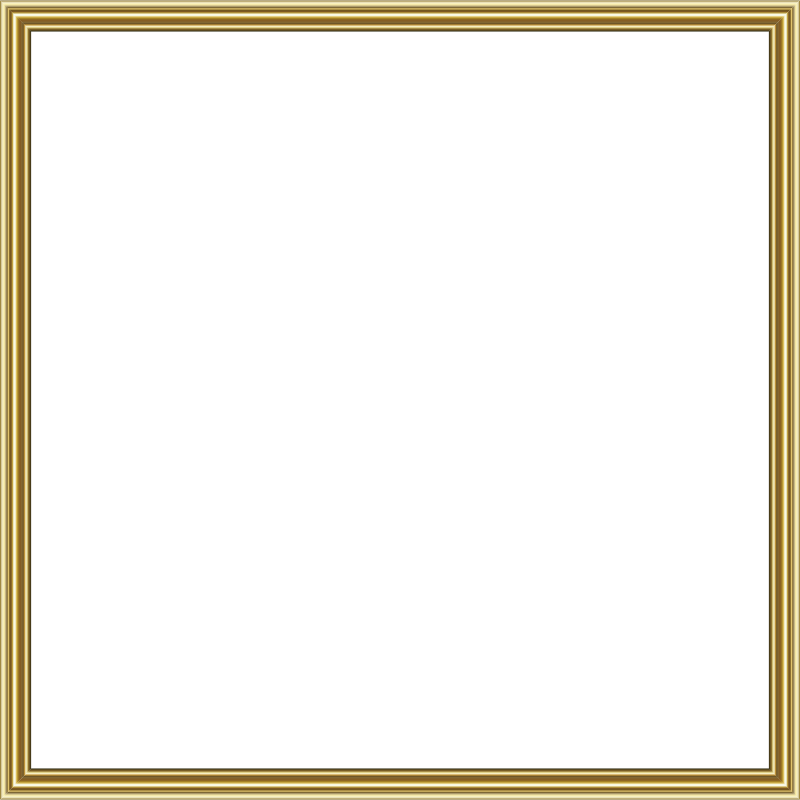 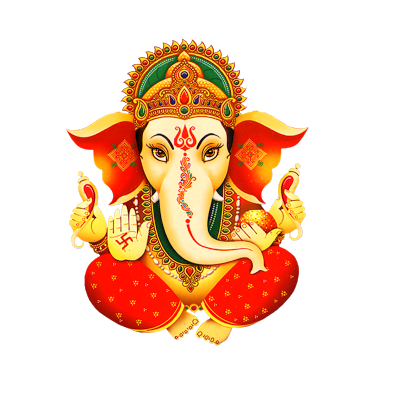 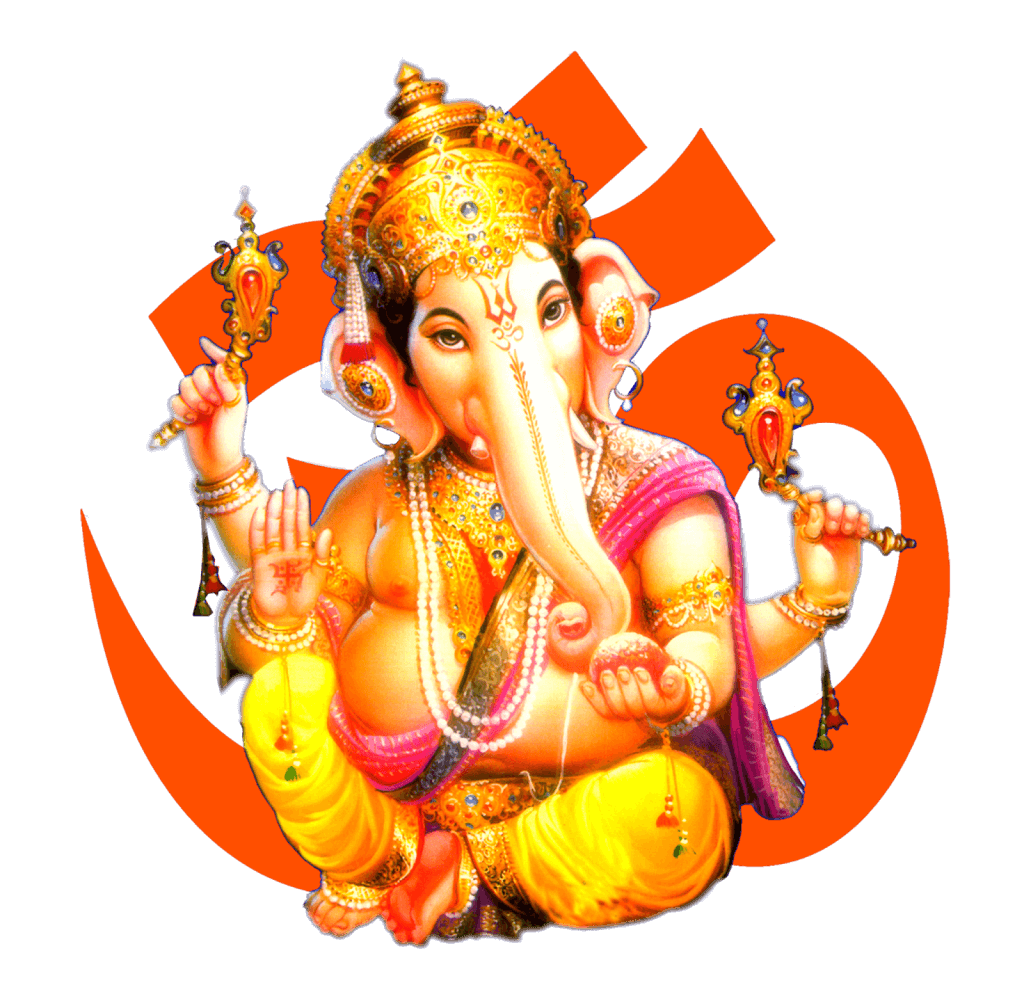 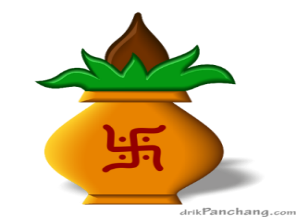 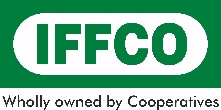 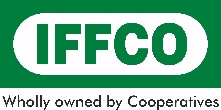 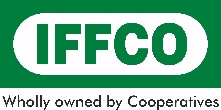 PROGRAMME
19th September 2023  (Tuesday )
Om Shree Shree Ganeshaya Namah
वक्रतुण्ड महाकाय सूर्यकोटि समप्रभ ।निर्विघ्नं कुरु मे देव सर्वकार्येषु सर्वदा॥
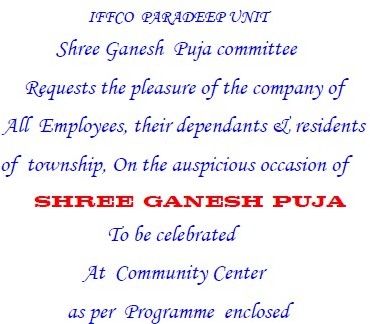 20th September 2023 ( Wednesday )
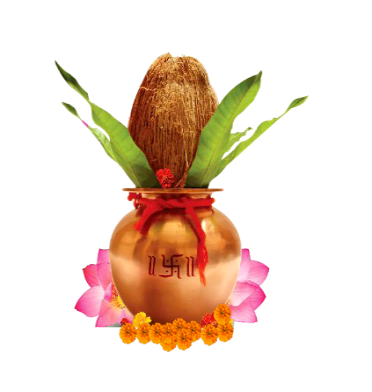 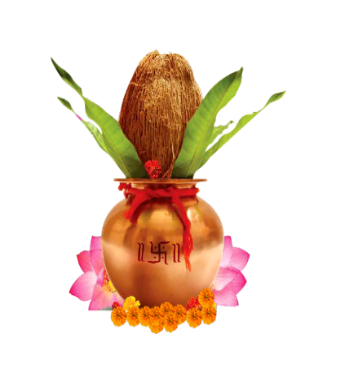 21st  September 2023 (Thursday )
Shree Ganesh Puja Committee
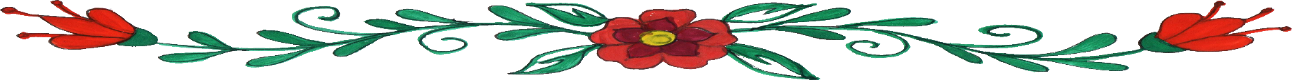